Driewegen genealogie Verdon(c)k
Deze genealogie neemt een aanvang met een huwelijk in circa 1585 in Sint Denijs Westrem. De schrijfwijze van de naam is dan Verdonckt.Door emigratie vanuit Zeeland naar Auge in Frankrijk is in die omgeving een aanzienlijk geslacht Verdonk ontstaan. Zie de 3e dia.

In 2017 ontvingen wij informatie waarmee onze afzonderlijke bestanden Zwijnaarden  en Nazareth konden worden  samengevoegd met Driewegen.   De Driewegen genealogie is daarmee breed verankerd in Vlaanderen.
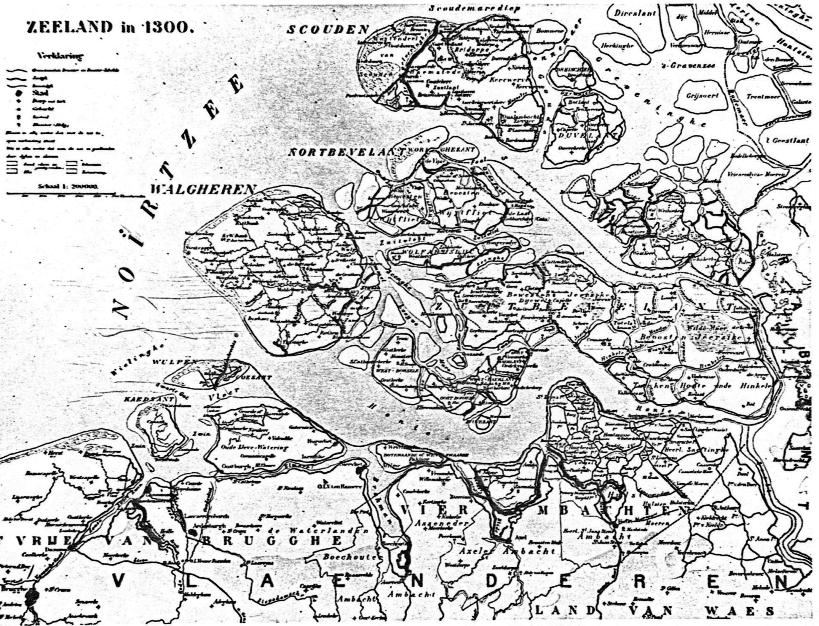 Bron. Documentatiecentrum Zeeuws Deltagebied Deel1 nr2
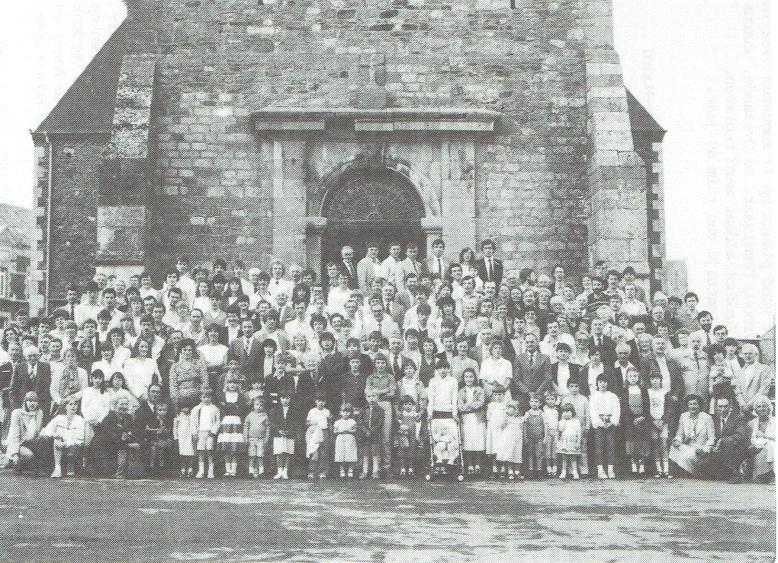 Reünie Verdonk in juli 1982 te Auge Frankrijk
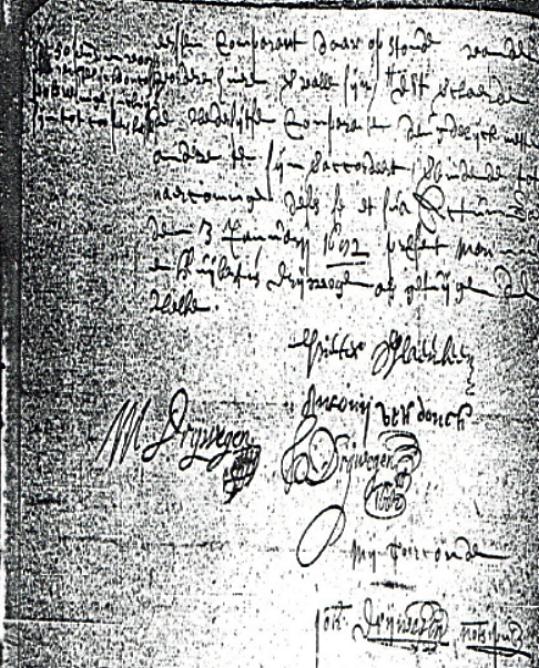 De nevenstaande  akte gedateerd     3-1-1682  betreft de verkoop van een huis en schuur in de Ossenhoofd-straat  te Goes. In de 2e regel van onder is de datum van de akte te lezen
Het is deze Anthonie die op 4-7-1663 te Goes trouwde.In de tr. akte is vermeld dat hij een jongeman is van Sint-Denijs-  Westrem.  Daarmee is de afkomst van de Driewege genealogie vastgesteld en konden honderden namen worden toegevoegd niet alleen uit genoemde plaats maar ook uit Zwijnaarden en Nazareth
De 2e handtekening is van Anthony  Verdonk
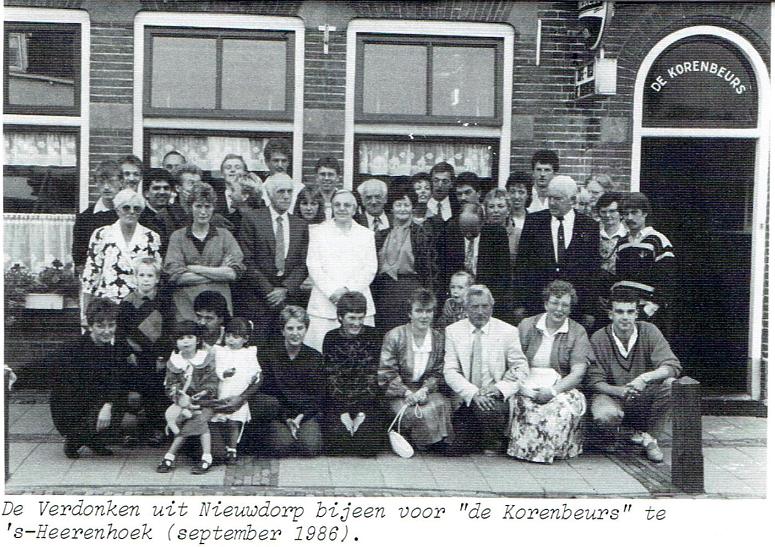 Zie ook de dia’s vanaf nr. 52
1e. Links op de voorste staande rij Jozina Verdonk 1912-2002.
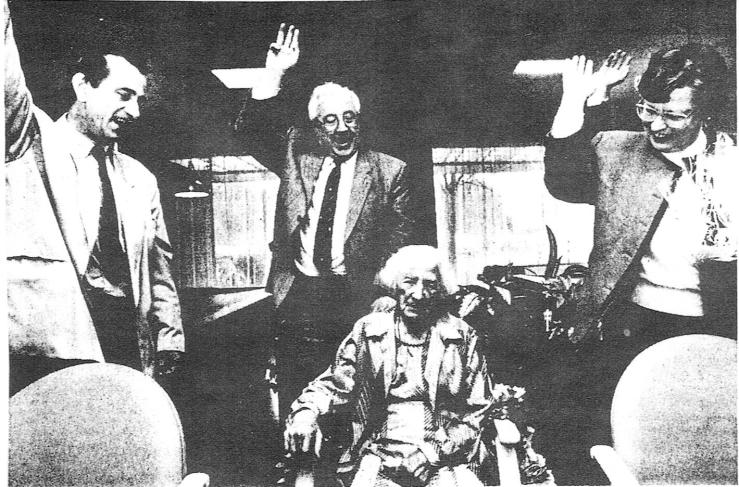 Op 17-10-1992 werd Pietje Rijk-Verdonk 106 jaar . Ze  ontvingfelicitaties in persoon van  burgemeester Mandos en de  echtgenote van de commissaris van de Koningin  mw.  J. Boertien-Velema
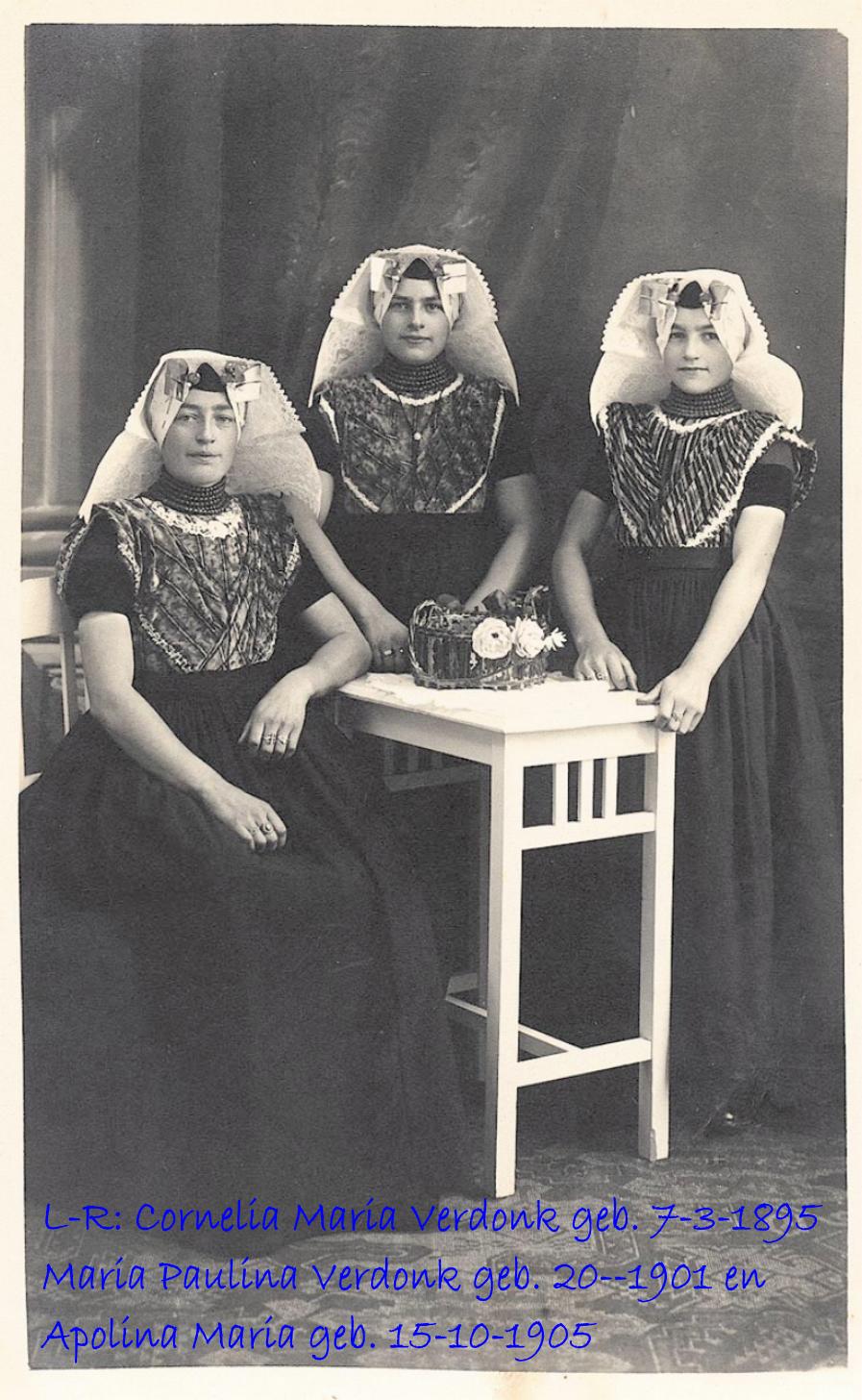 5
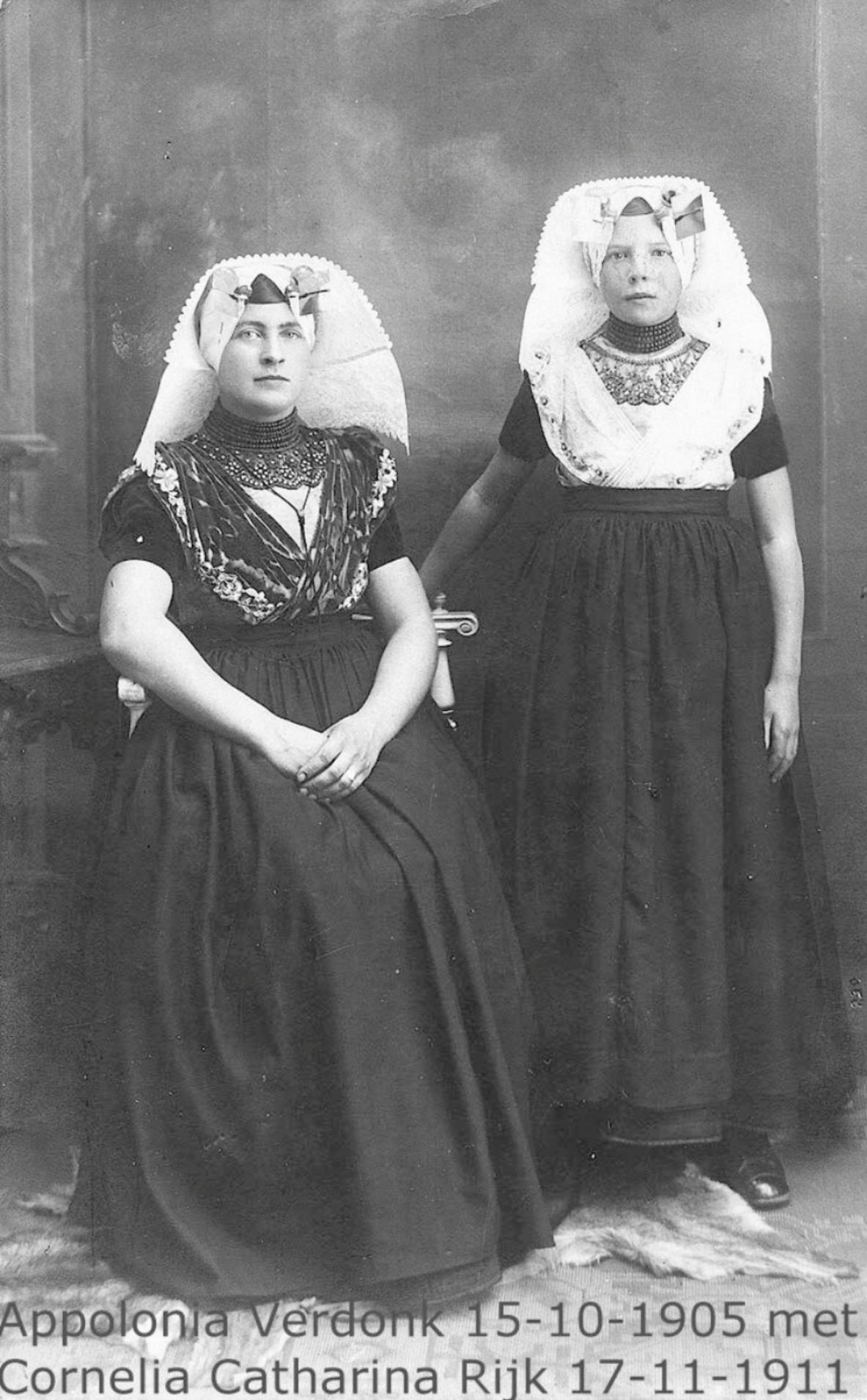 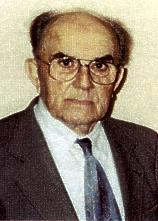 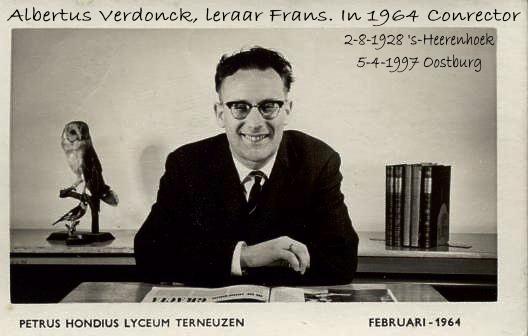 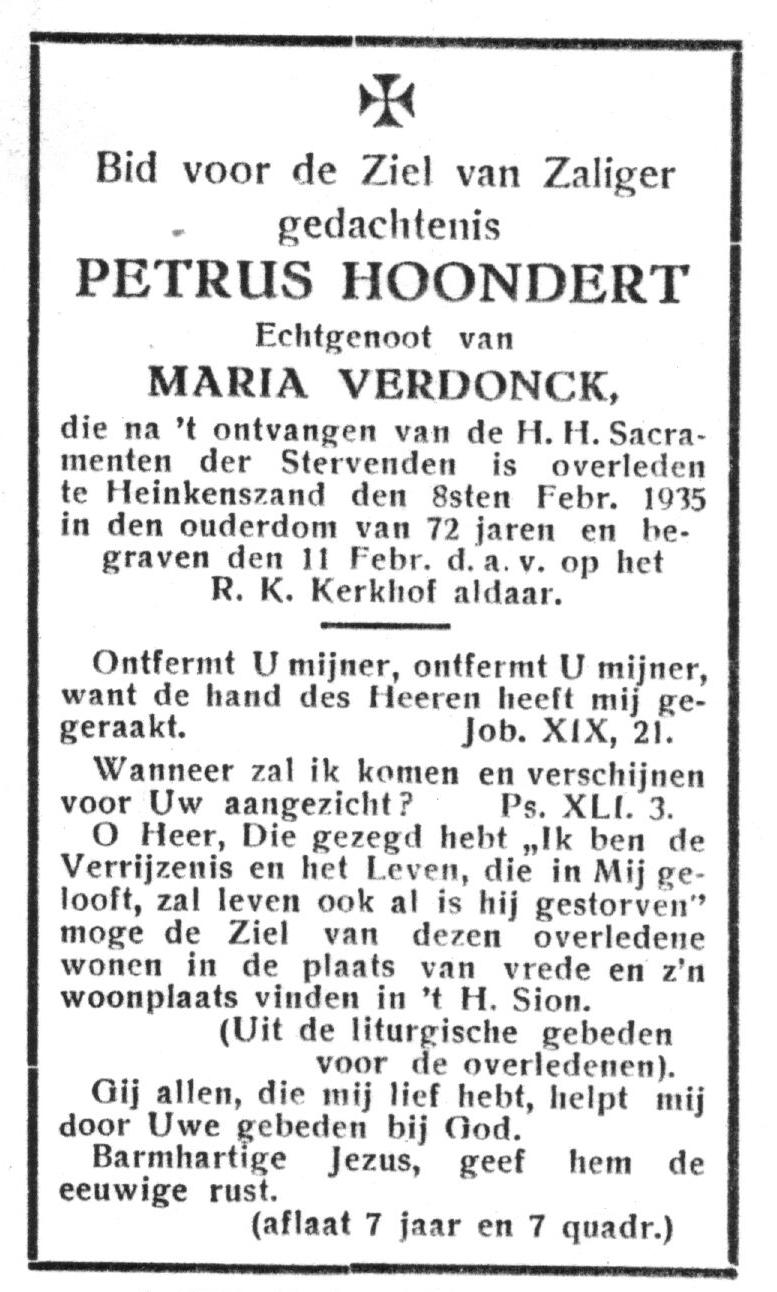 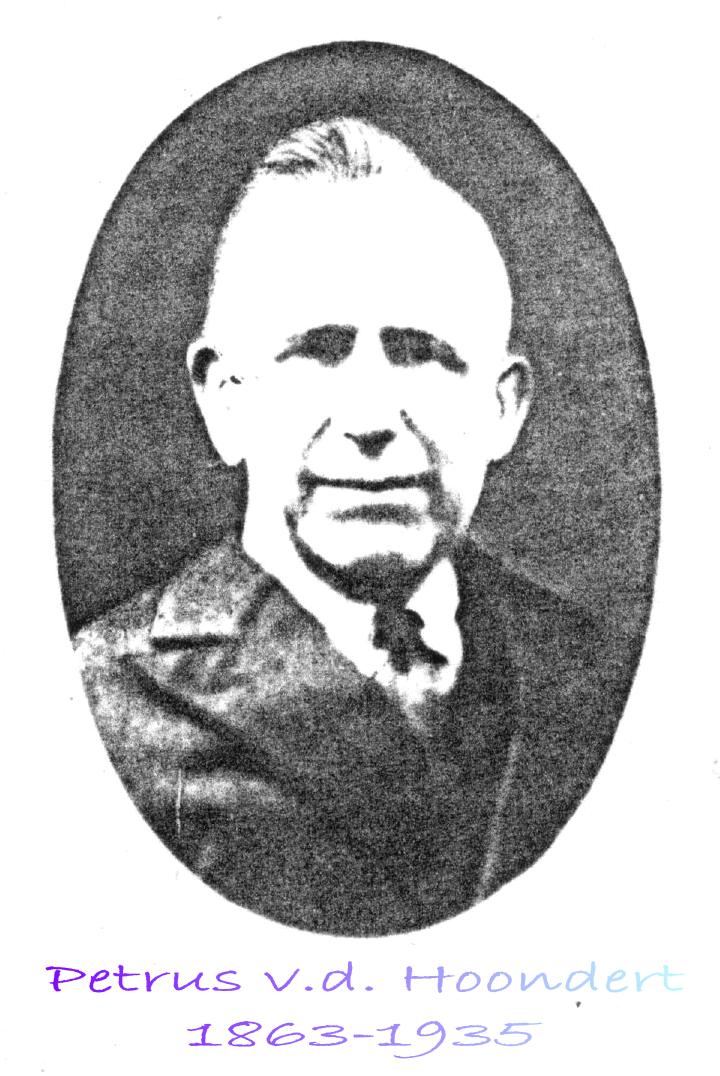 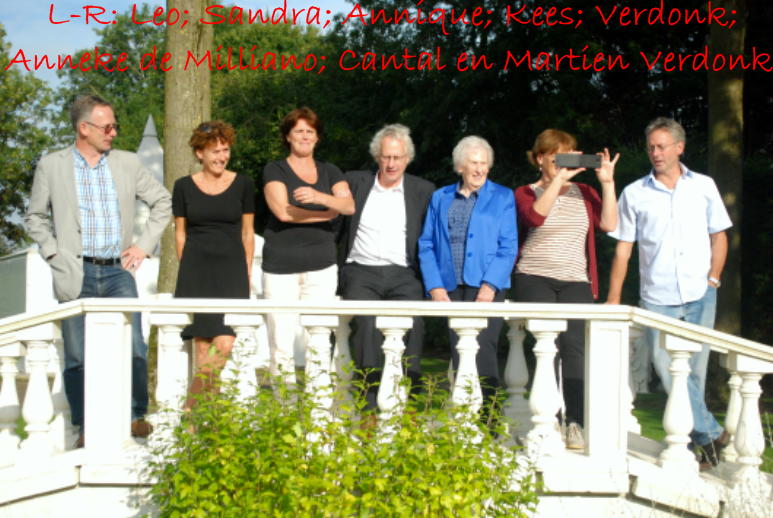 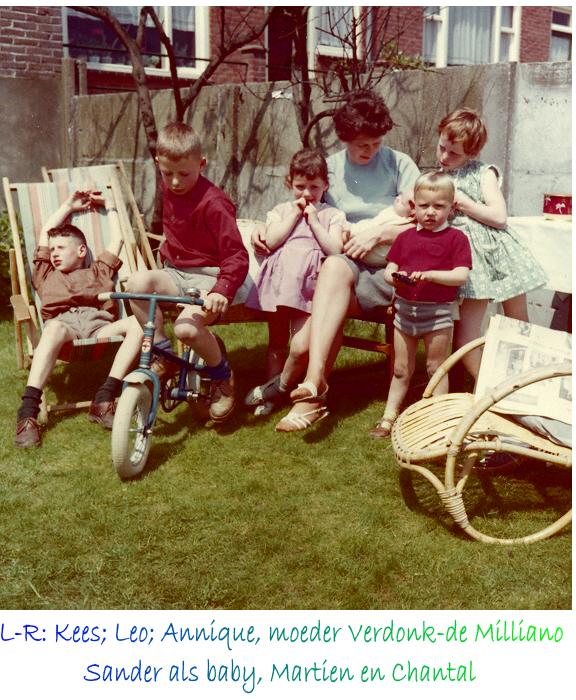 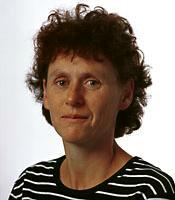 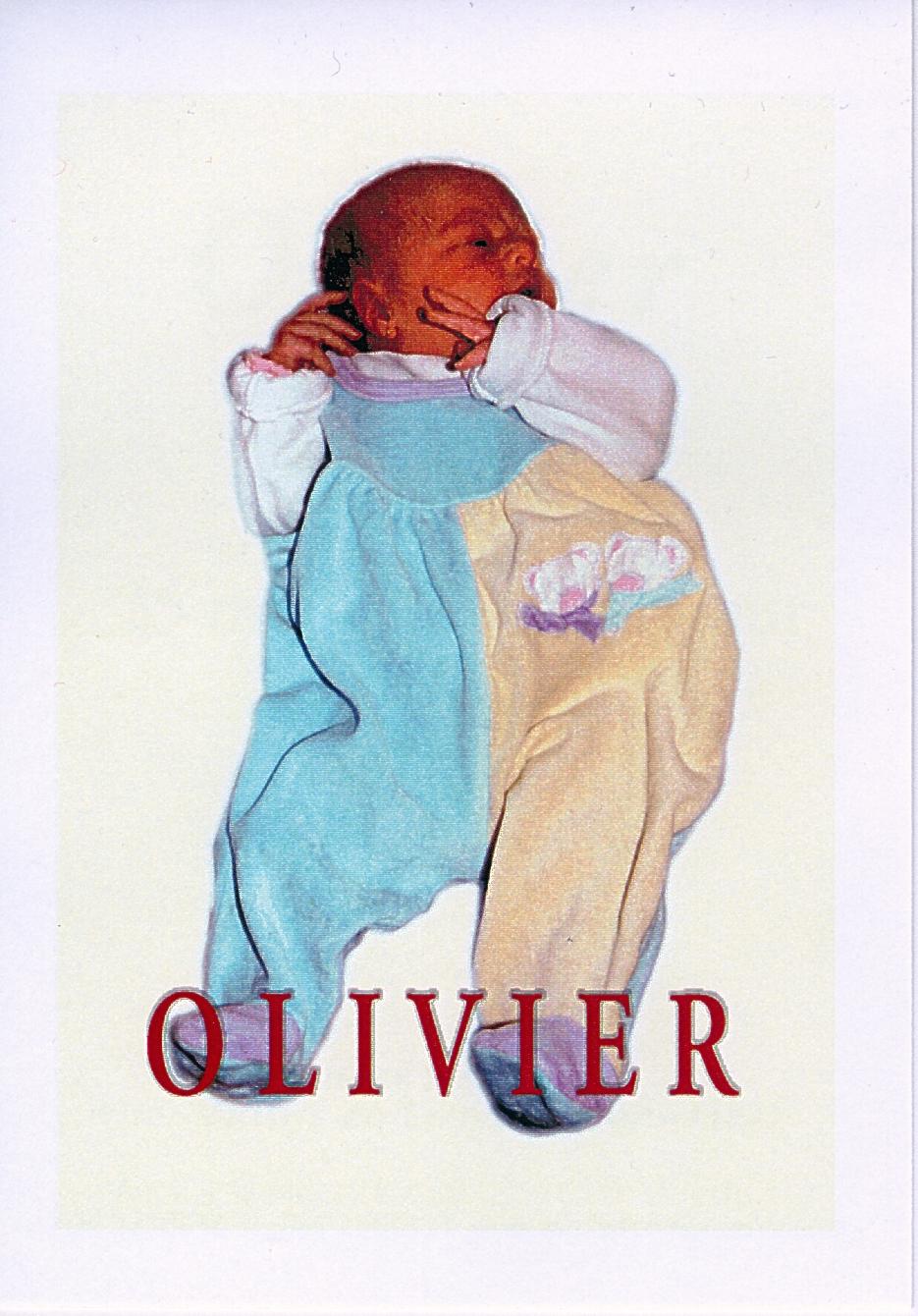 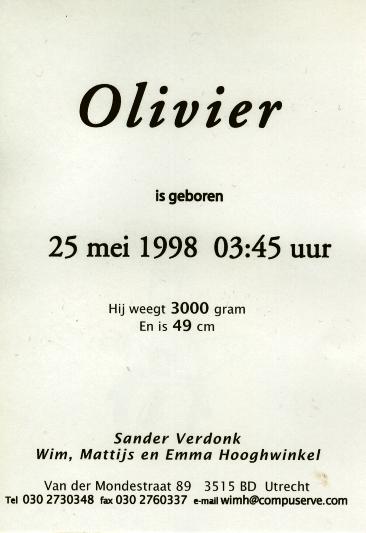 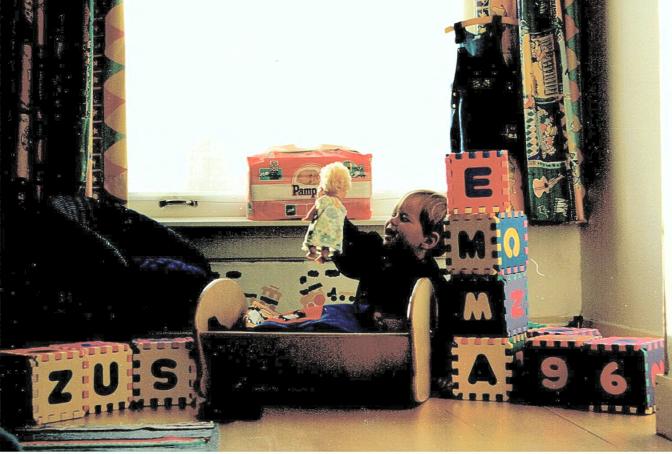 Mattijs (midden)maakt de geboorte van zijn zusje Emma bekend.
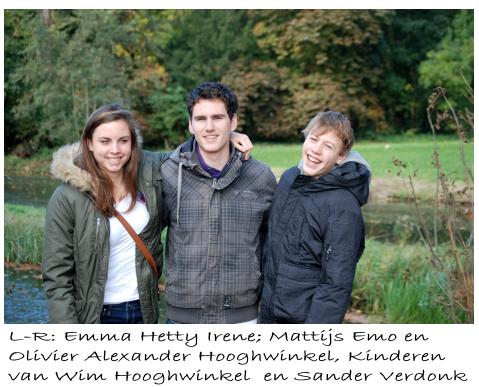 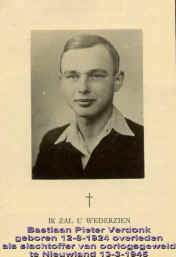 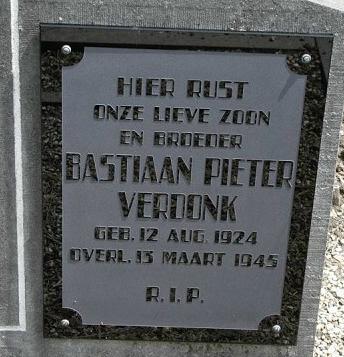 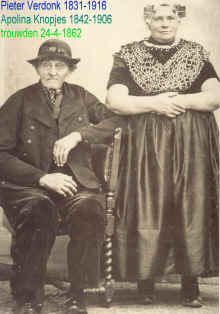 Zij dragen hun zondagse kledingApolinia draagt een tupmusse met daarover een bovenmusseOp haar hoofd stikken en kroonspelden van goud. Om haar hals bloedkoralen met aan de achterzijde een gouden slot.Pieter draagt een fluwelen broek en een korte stevige jas `een boender` en een boerenhoed van vilt. Ook wel `kraoijenist` genoemd

Foto van Leo Grim te Goes
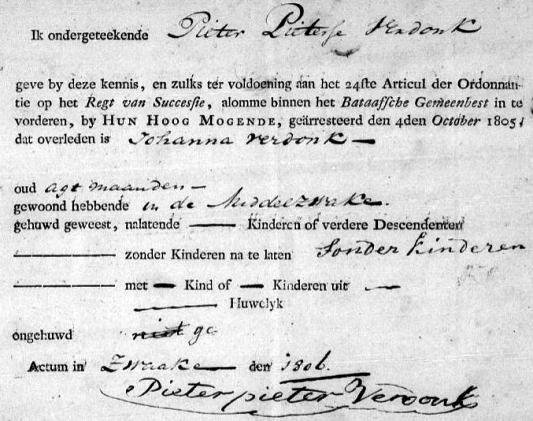 Voorbeeld van een aangifte van overlijden in 1805
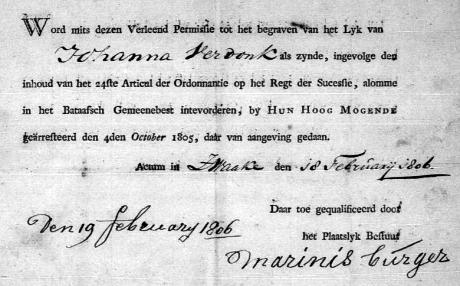 Aansluitend op de voorgaande dia  de toestemming tot begraven
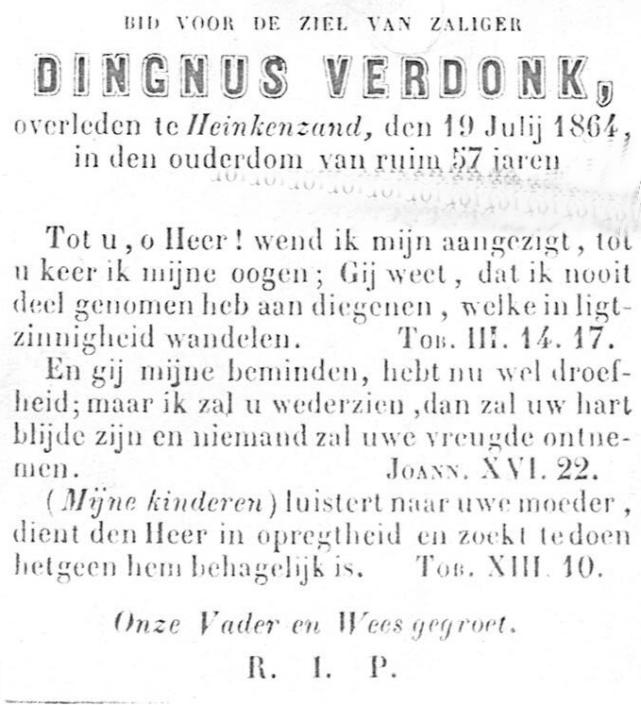 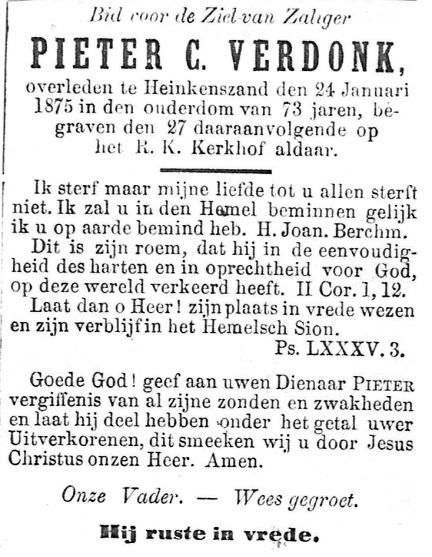 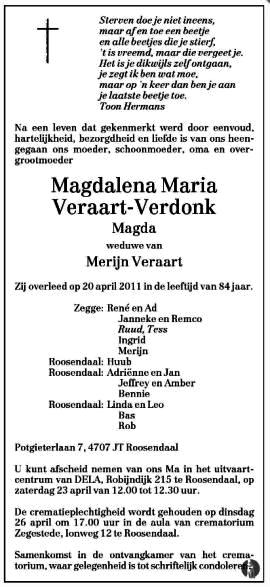 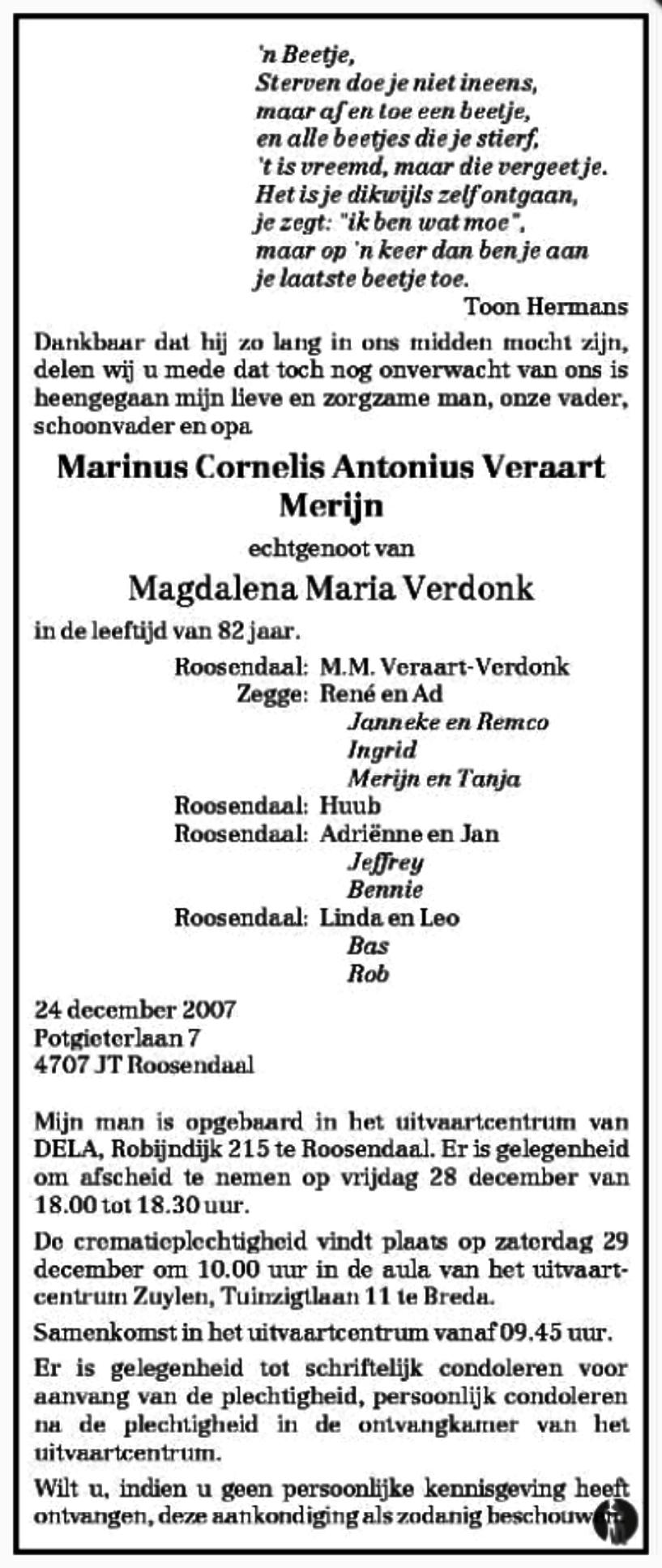 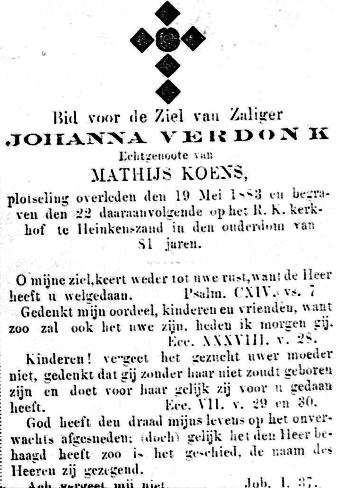 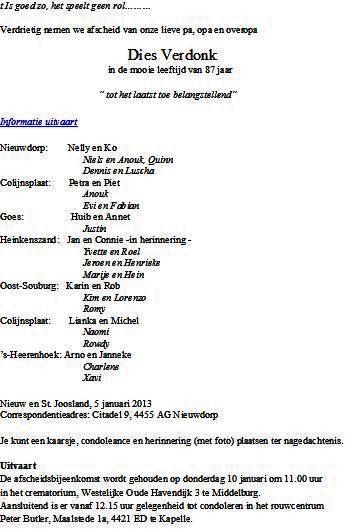 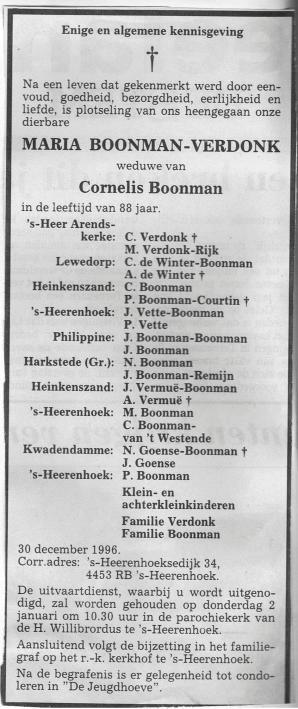 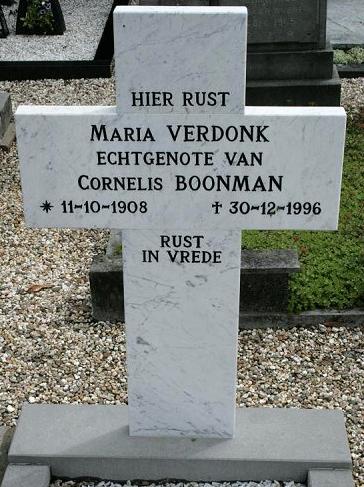 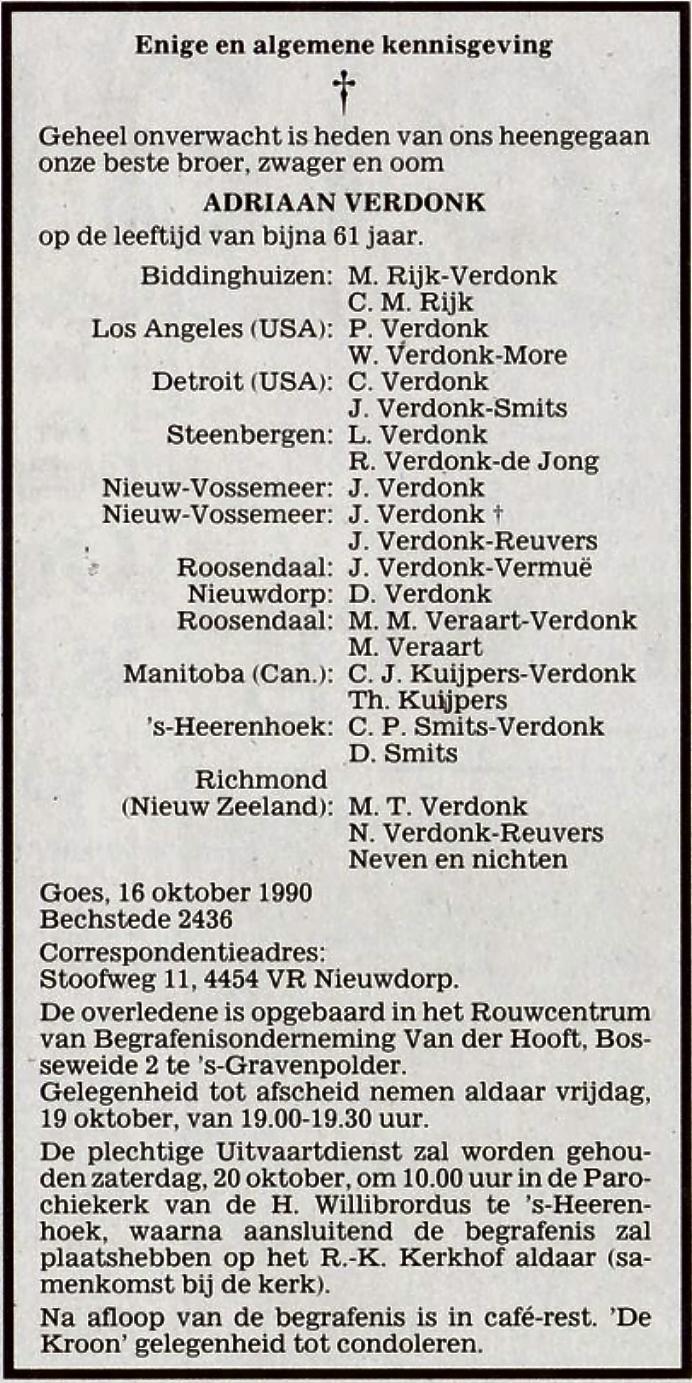 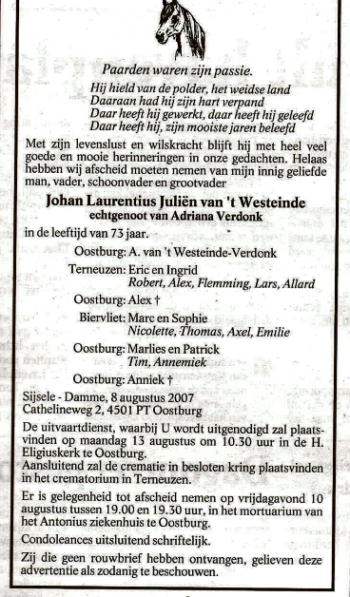 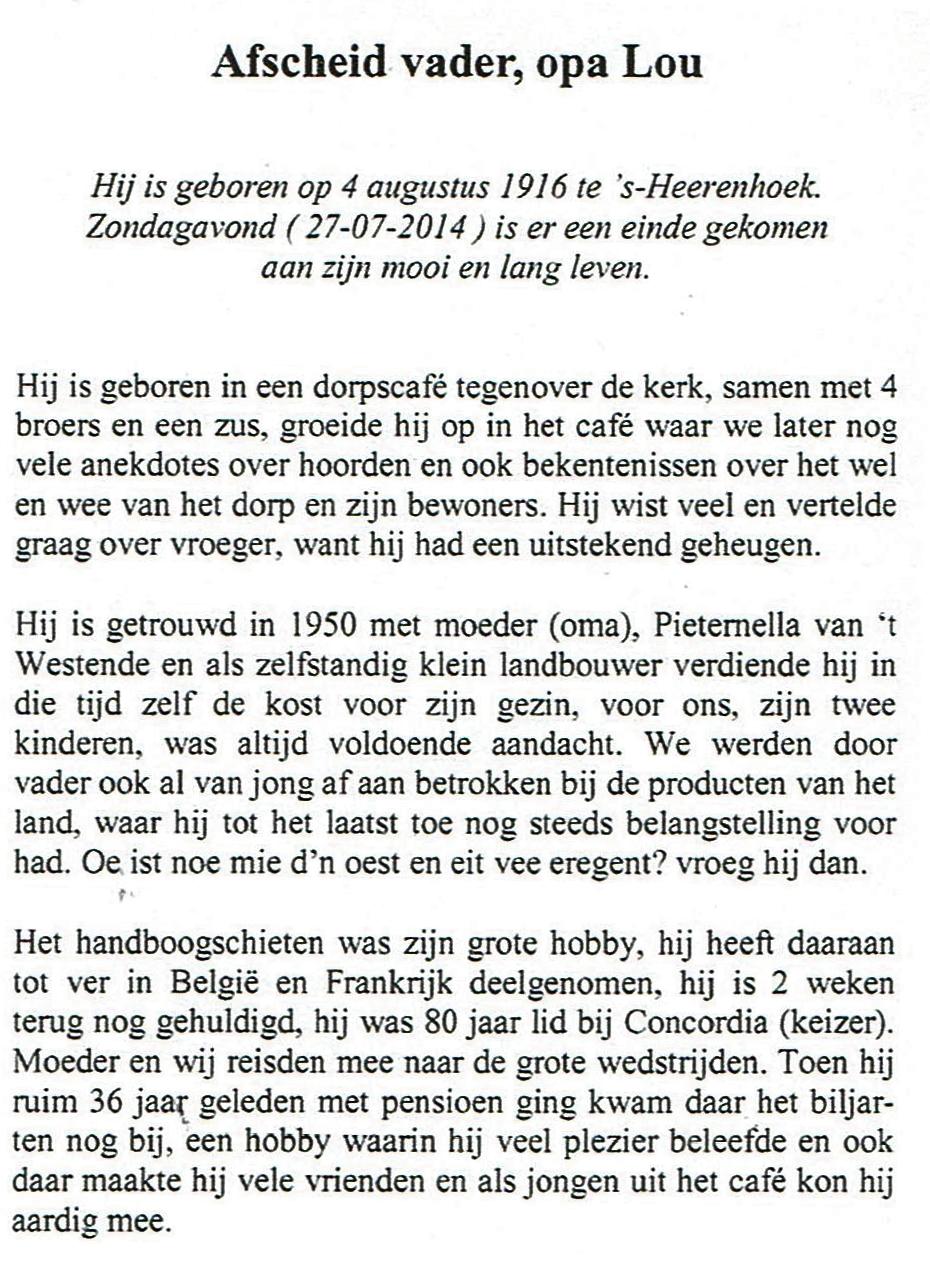 Betreft LaurusCornelis Verdonk
Deel  1
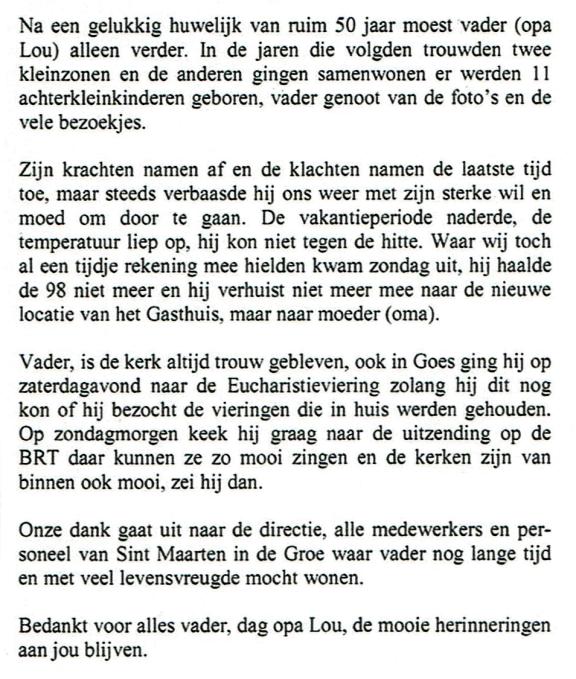 Deel  2
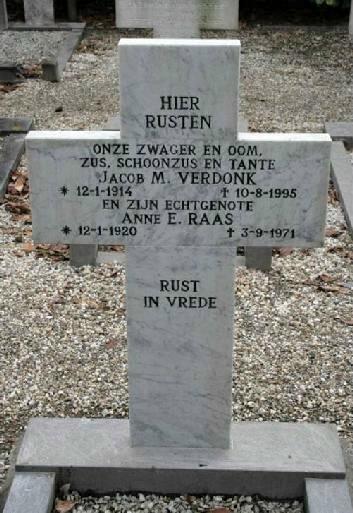 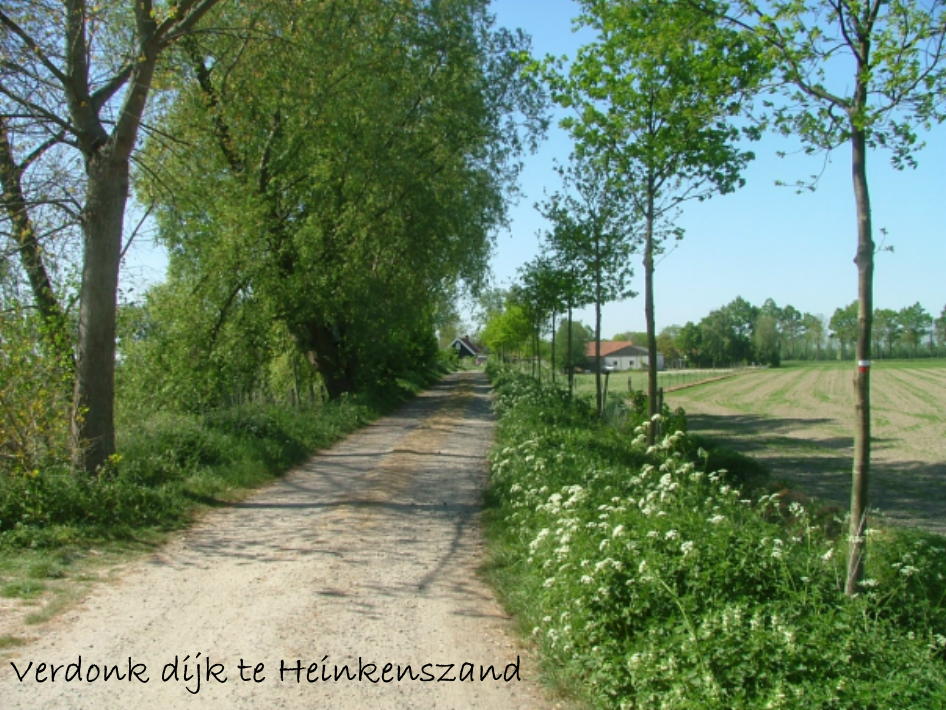 Pieter  Verdonksdijk
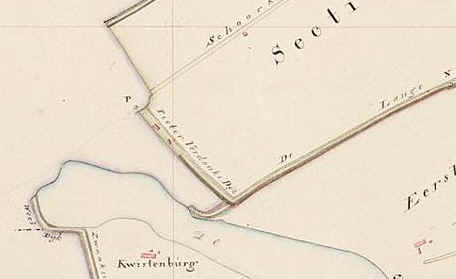 Dit is de kadastrale kaart van ‘s-Gravenpolder van 1882. De dijk is vernoemd naar Pieter Verdonk 1759/1827.Meer informatie via www.calishoeknl
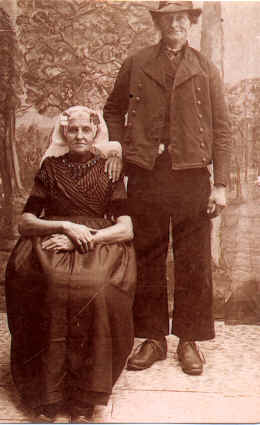 Adriana Verdonk  en Jan Grim. Zij dragen een Zuidbeverlands kostuum. De muts van Adriana laat zien dat zij Roomskatholiek is
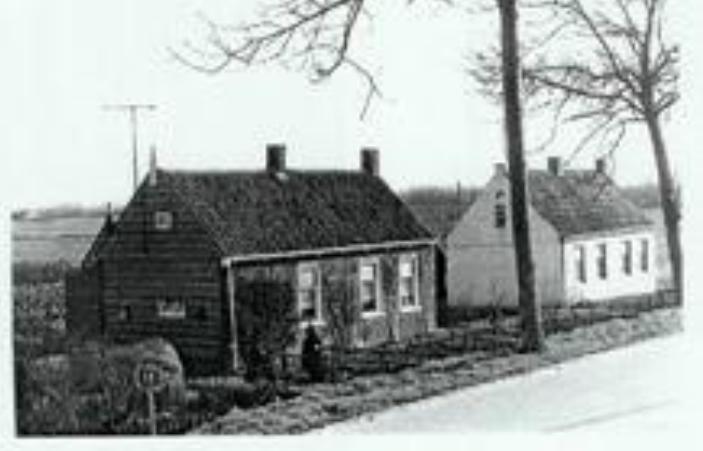 Het eerste huis is de woning van Jan Grim 1829 – 1912 en Adriana Verdonk 1929 – 1912  te 's-Heerenhoek.
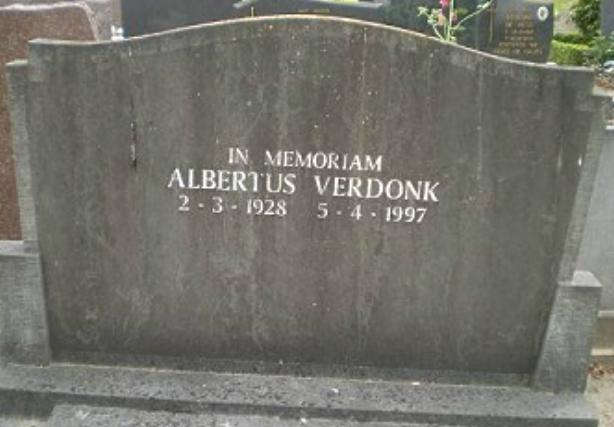 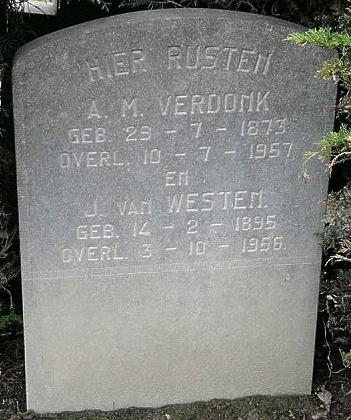 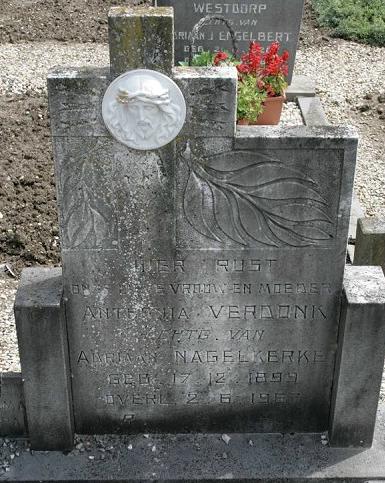 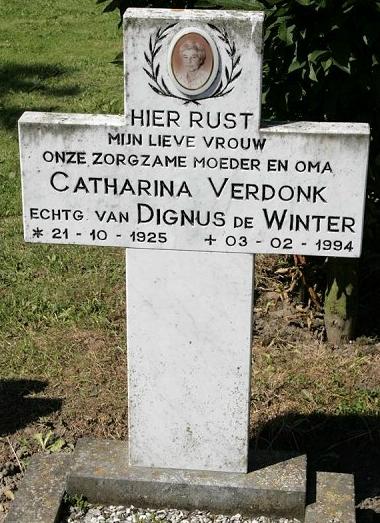 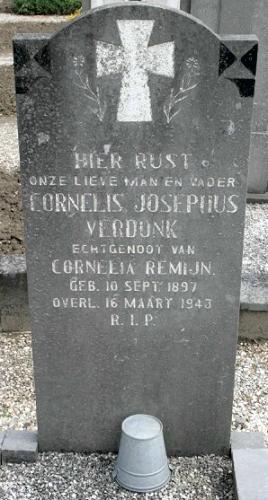 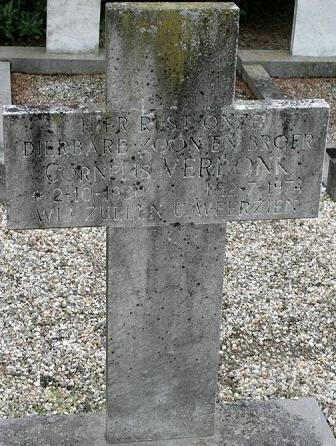 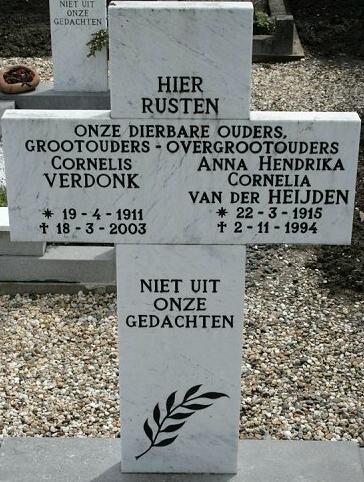 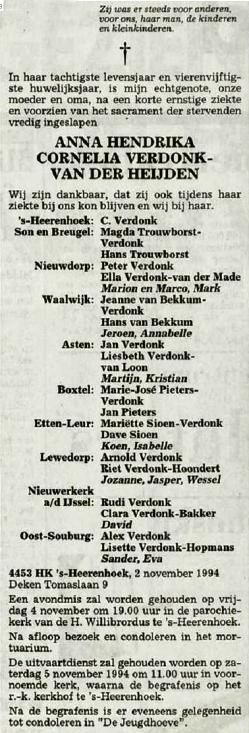 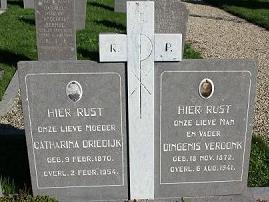 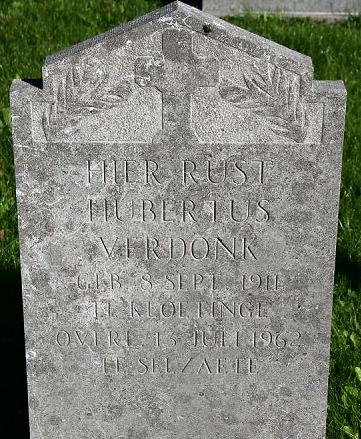 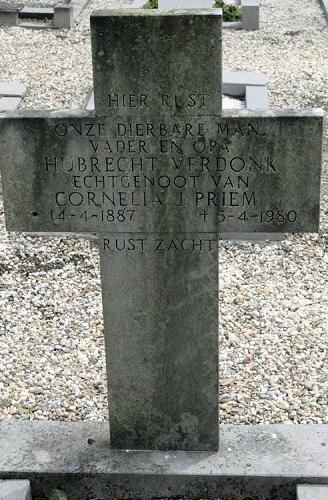 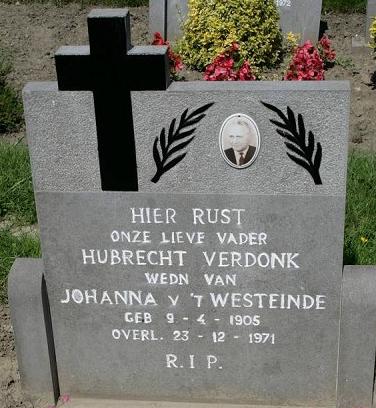 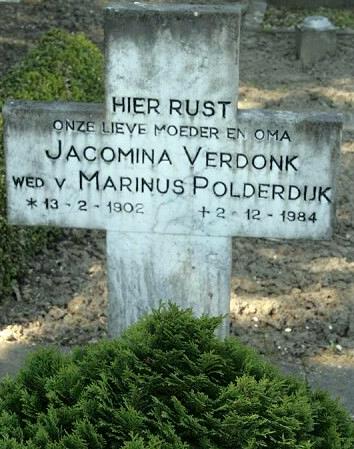 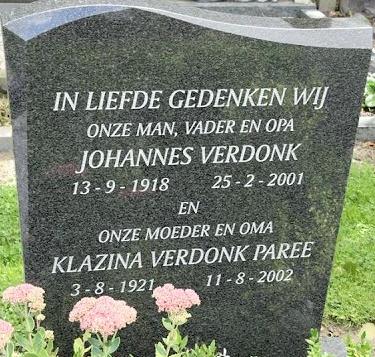 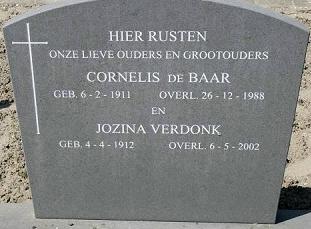 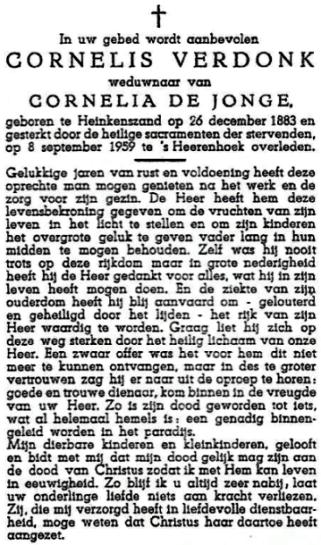 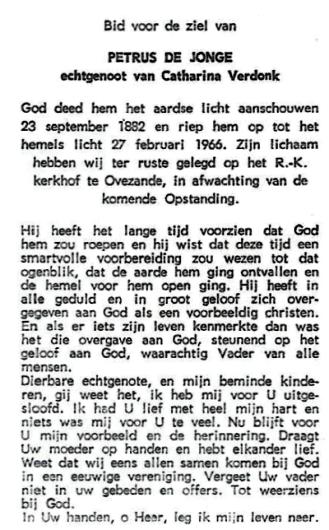 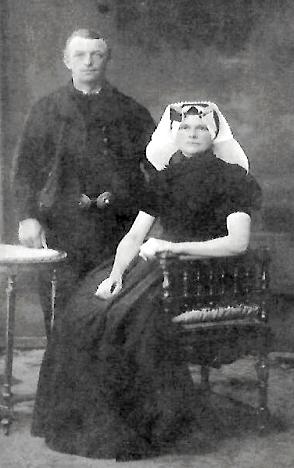 Johannes (Jan) Verdonk
1882 – 1968 trouwt
11-5-1910 Heinkenszand
Met Magdalena van den Dries 1879-1962
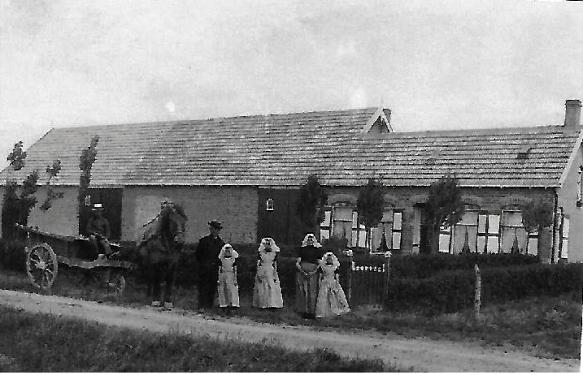 Gezin Verdonk v.d. Dries Stoofweg 11 in Nieuwdorp. Zoon Cornelis op de boerenwagen, ouders  en  dochters er naast
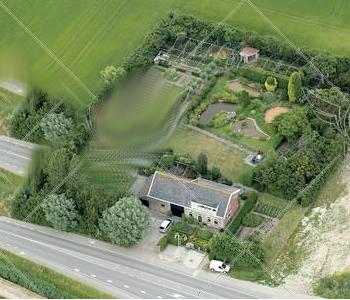 Stoofweg
uit de
lucht
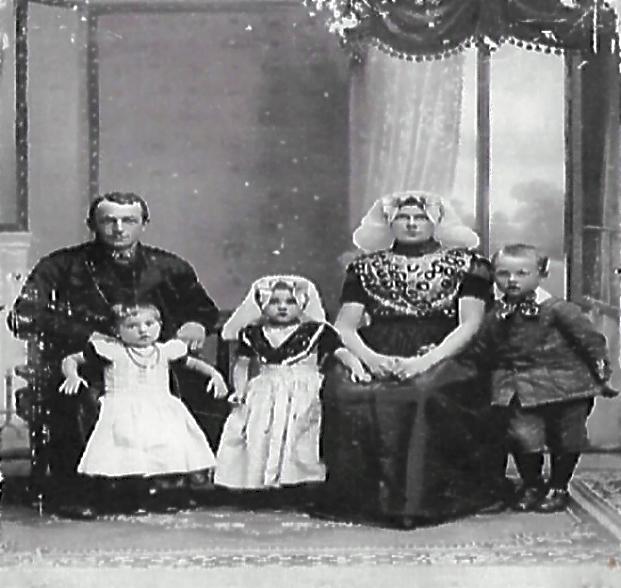 Ouders met de kinderenL-RMaatjeJozine enConelisVerdonk
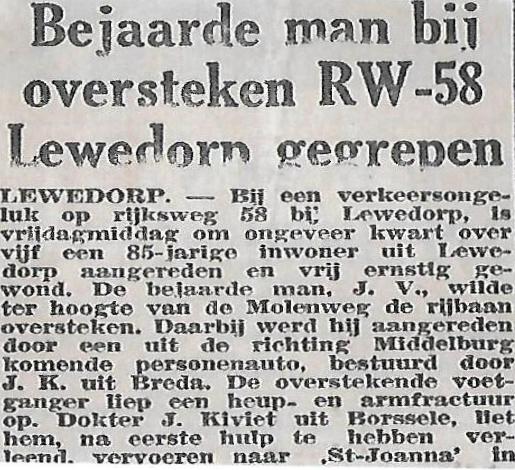 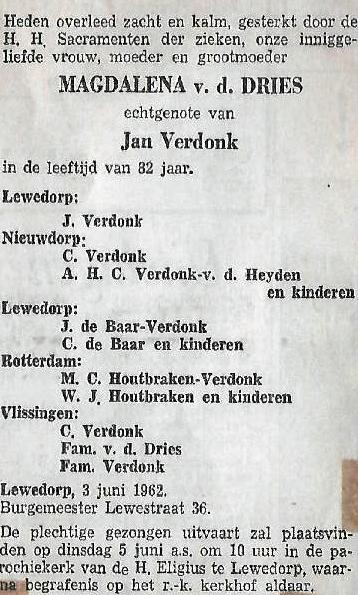 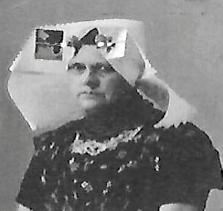 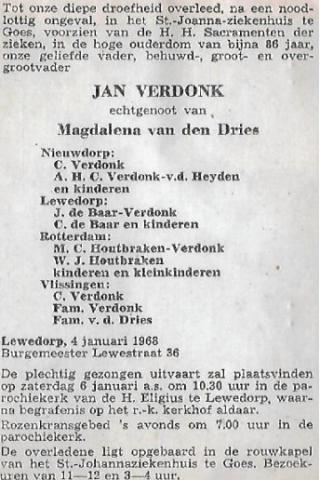 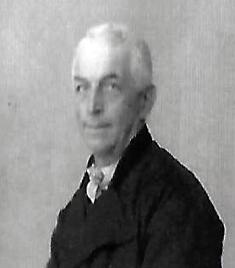 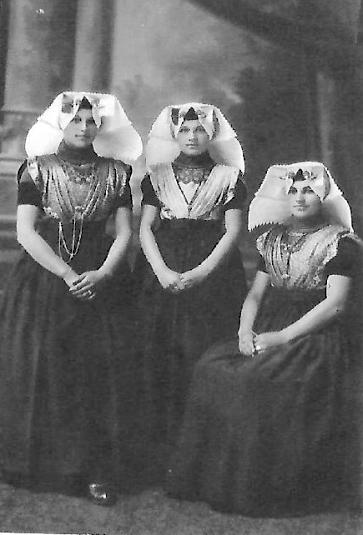 Drie dochters Verdonck van L-RMaatje, Catharina en JozinaZie ook de 2 volgende dia’s
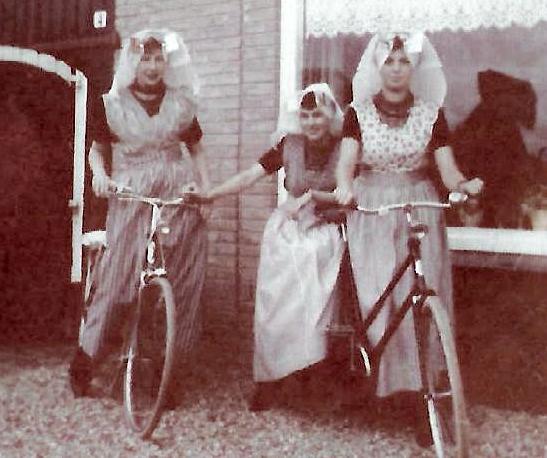 Rechts Jeanne Verdonk 15-10-1922Midden Magda
Houtbraken18-12-1944
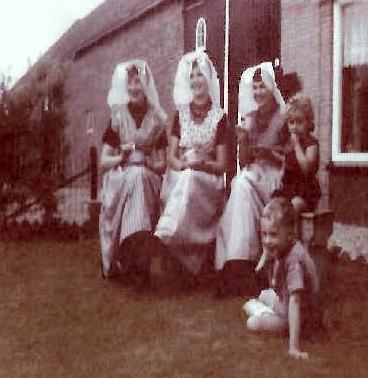 2x de dochters van Jan Verdonk
1882 - 1968
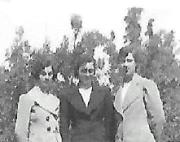 Jozina 1912-2002, Maatje 18-12-1944en Catharina 1917-1983
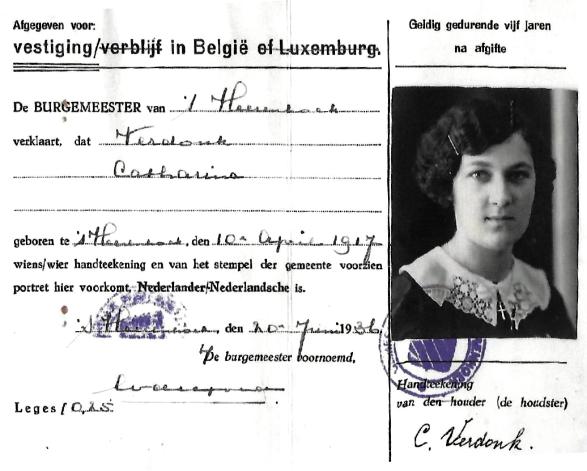 Bewijs van  Nederlanderschap
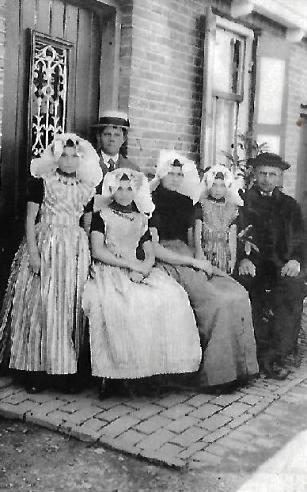 Het complete gezin van Jan Verdonk en Magdalene 
Van den Dries
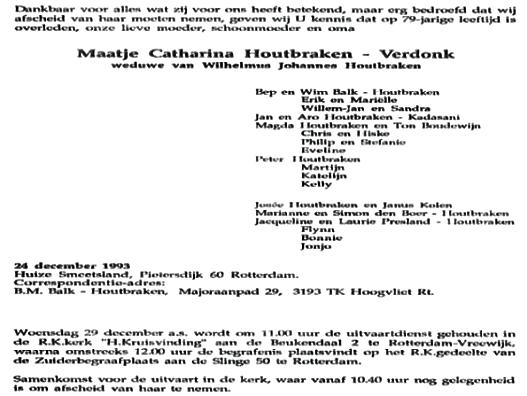 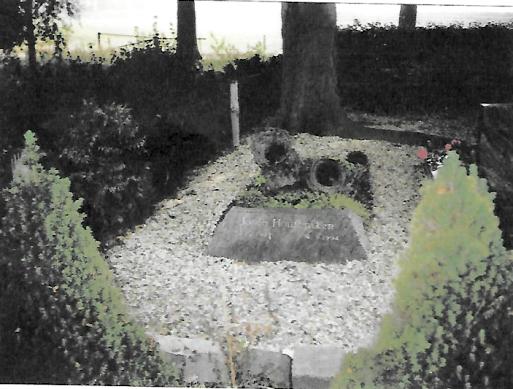 Grafmonument van  Jozina  Maria Catharina (Josée) Houtbraken 1949-1994.   Zie tekst hierna.
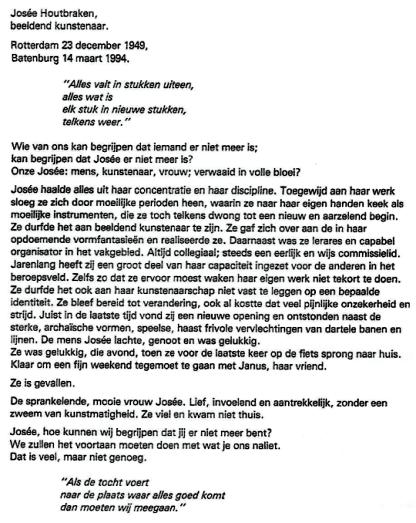 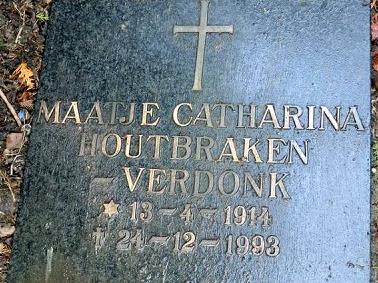 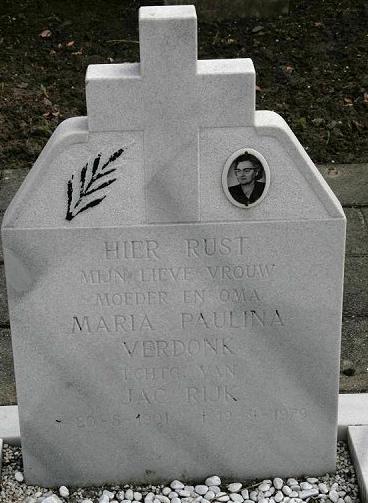 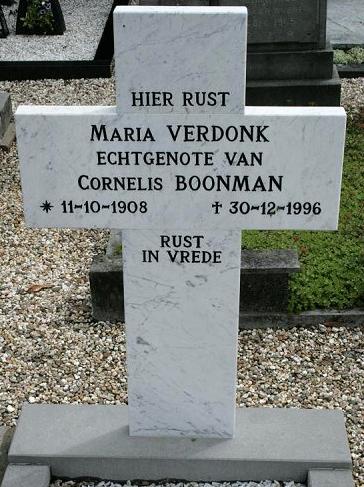 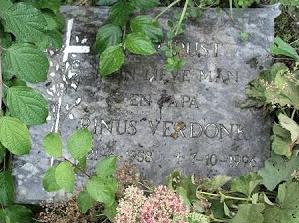 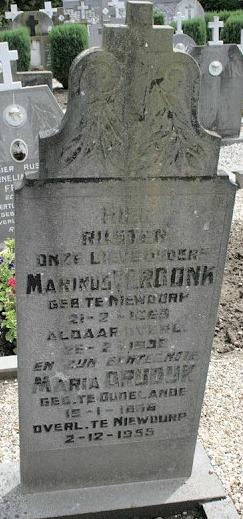 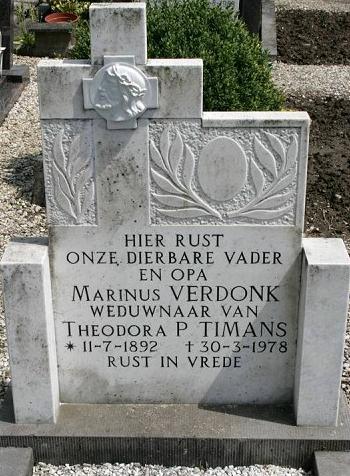 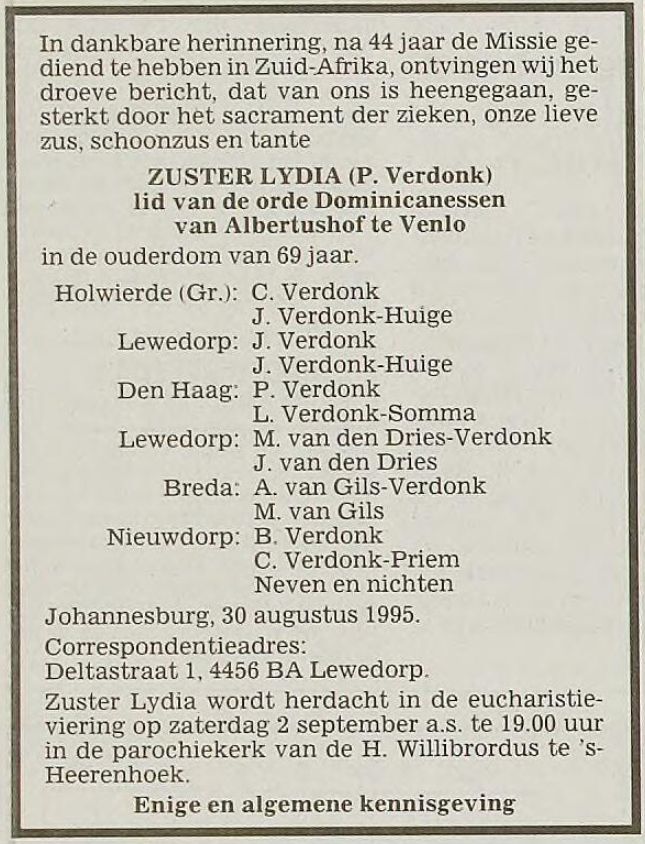 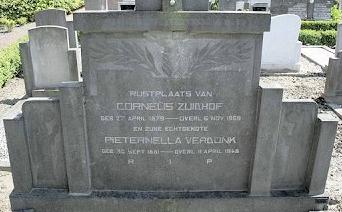 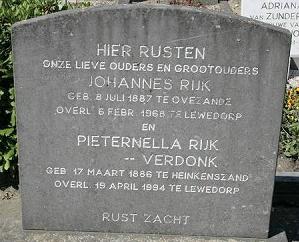 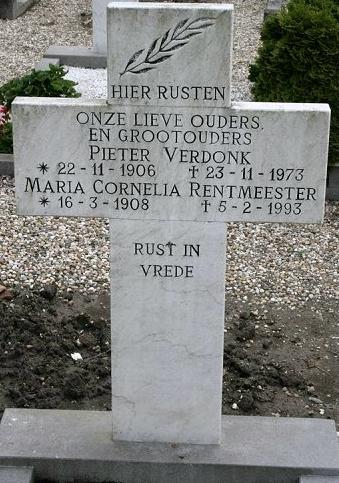 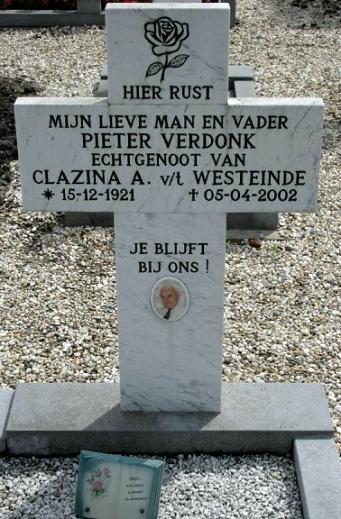 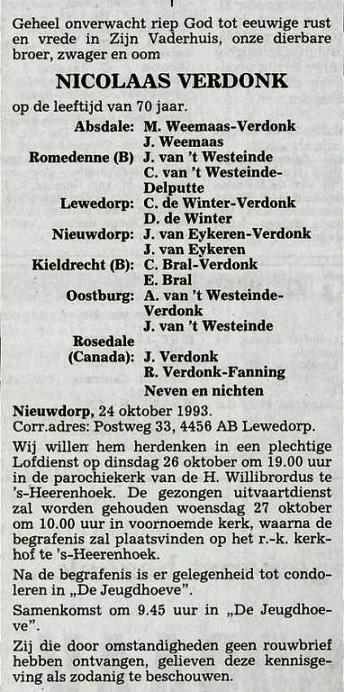 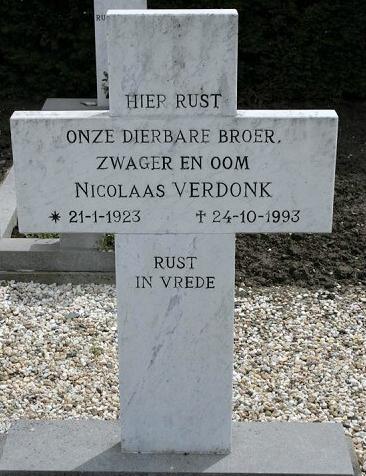 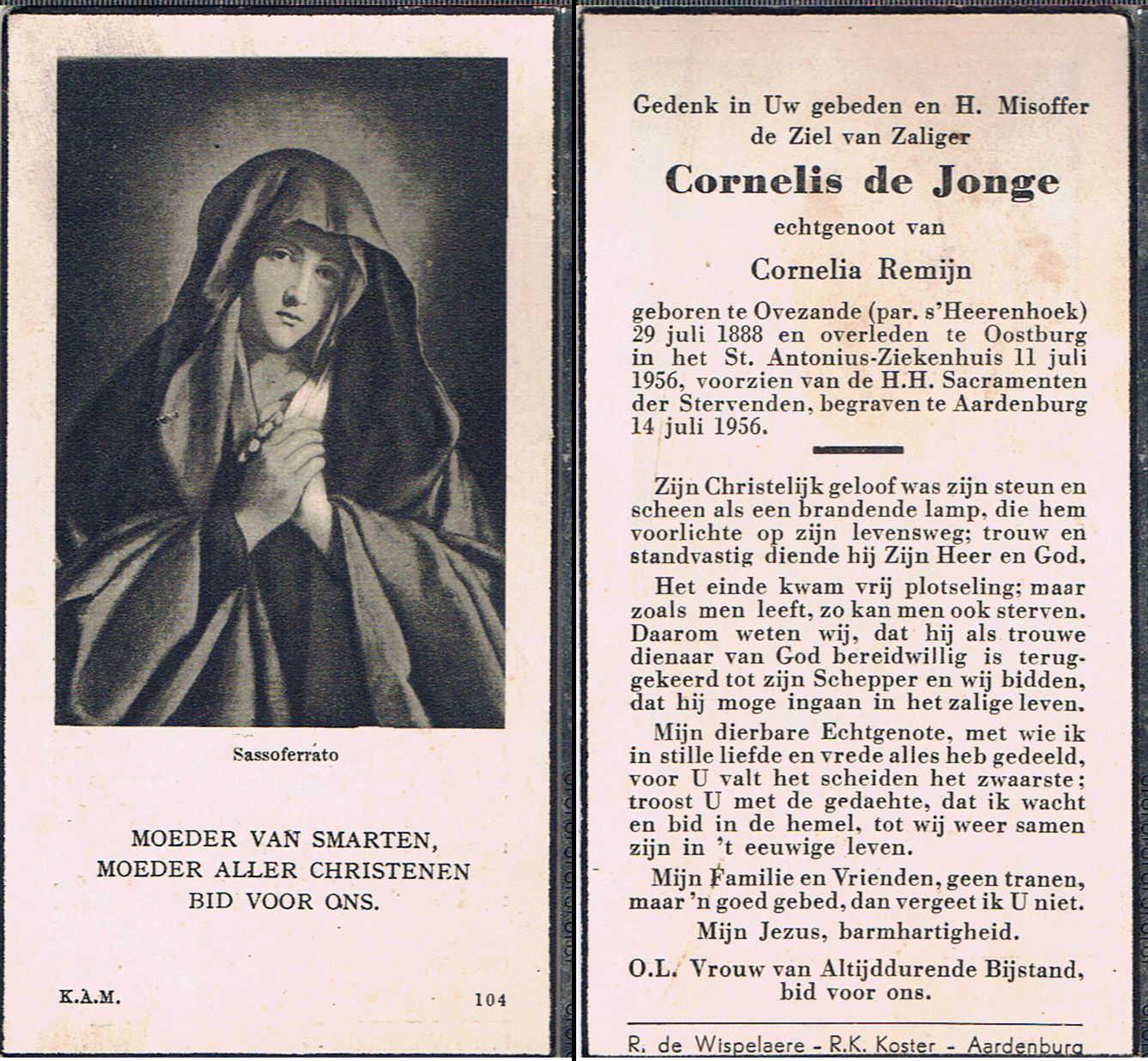 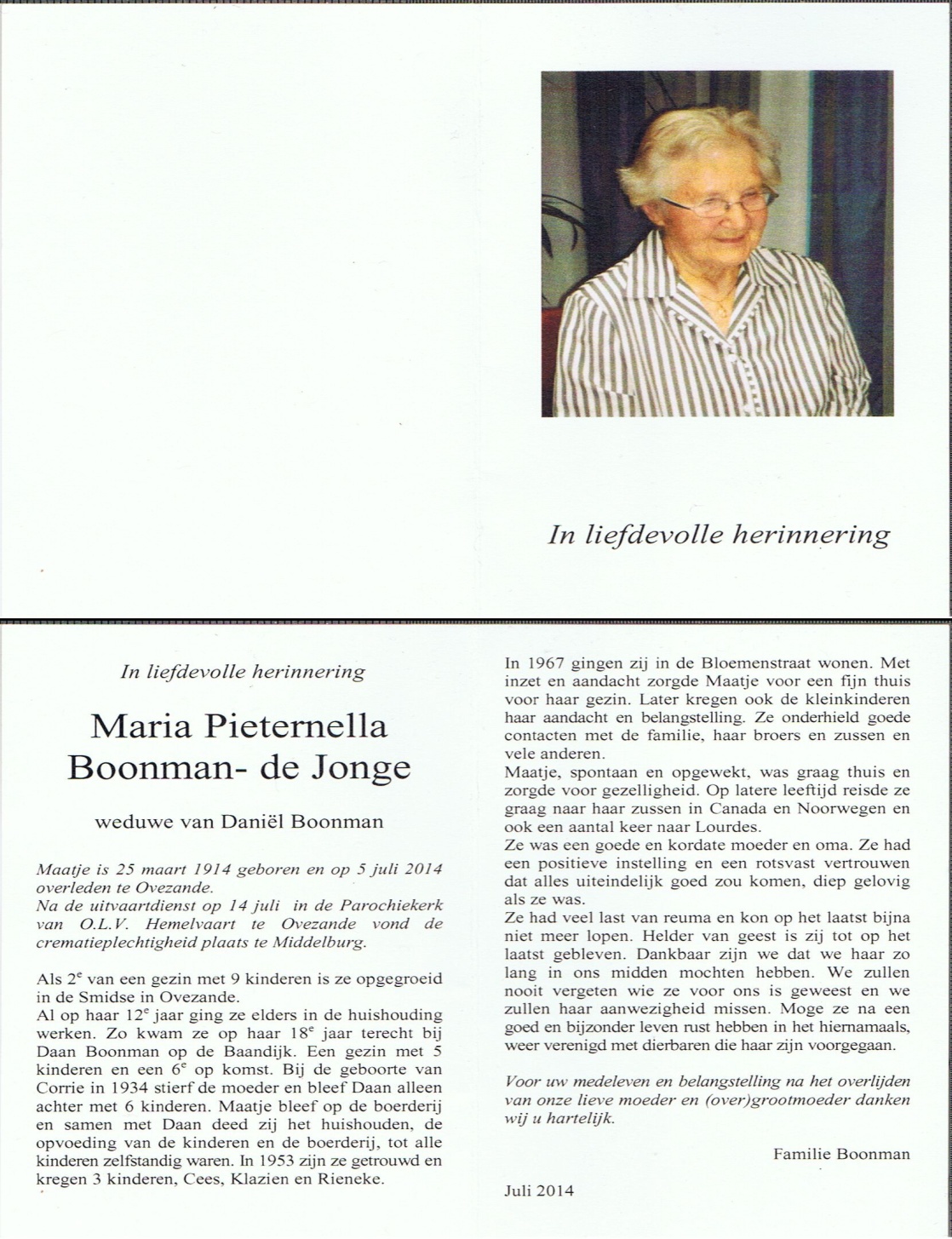 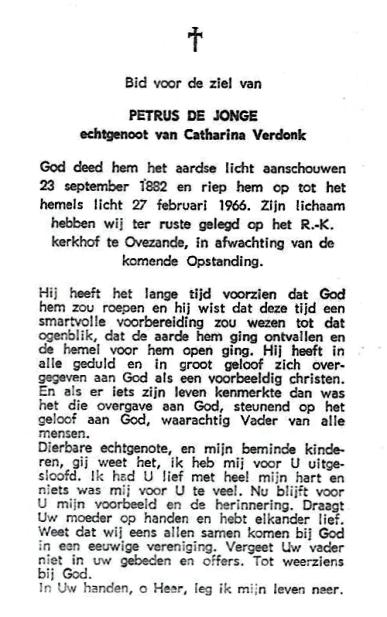 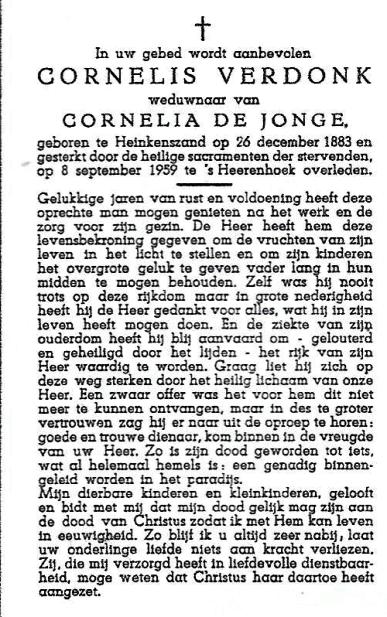 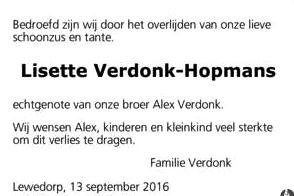 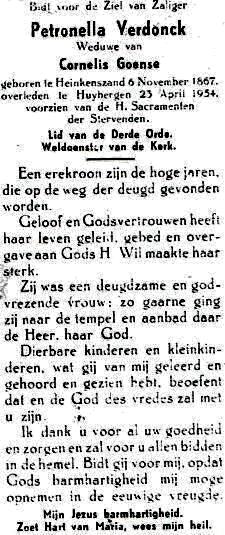 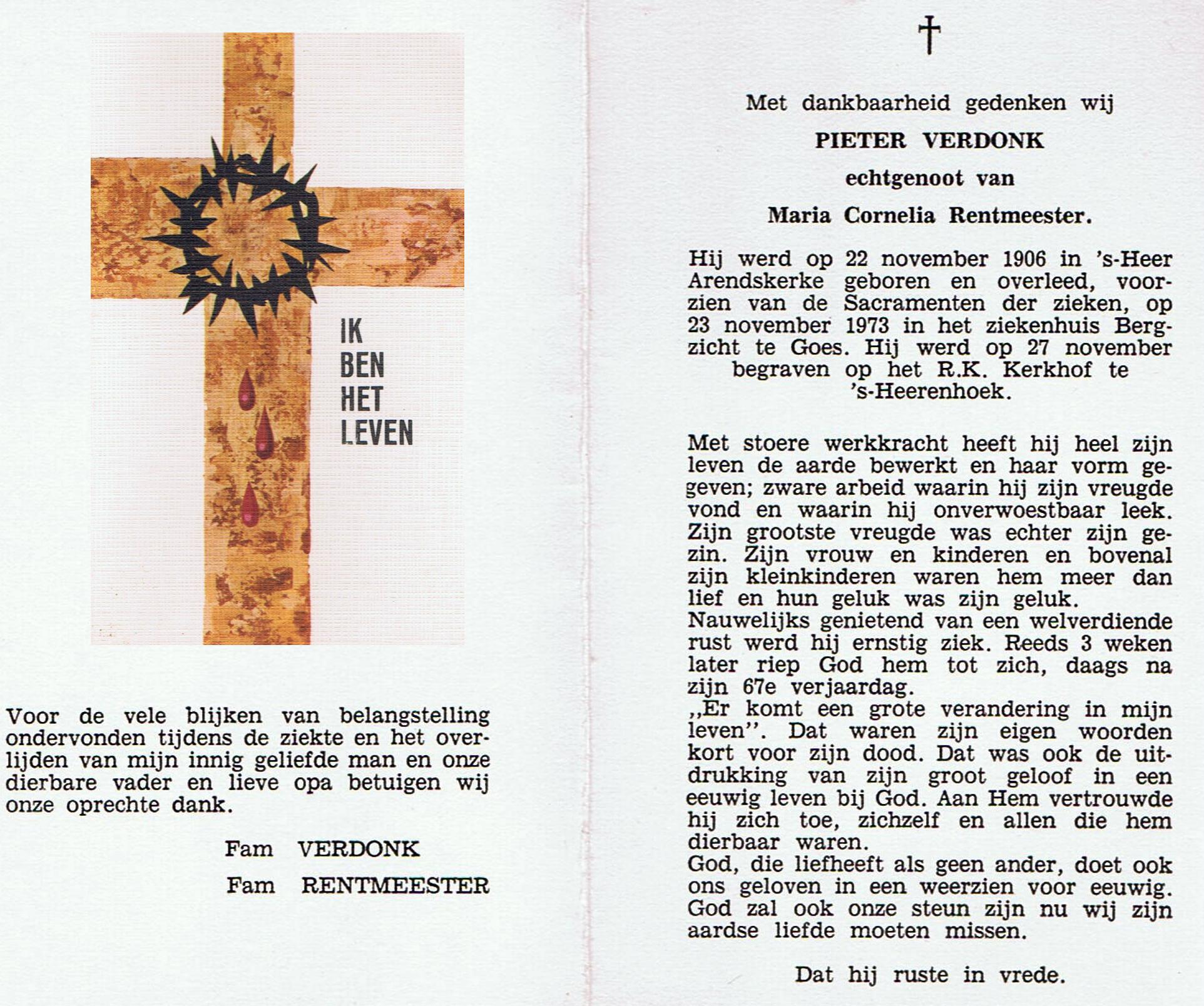